Animal Sounds
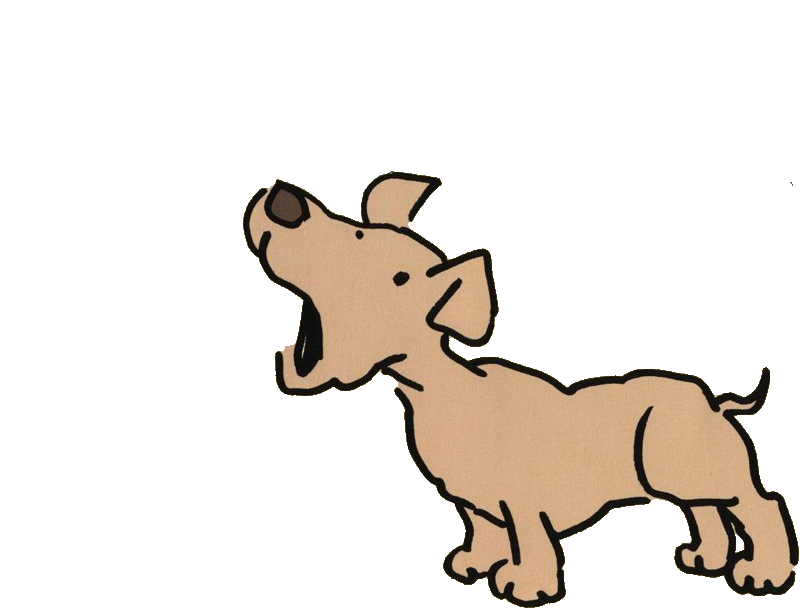 Listen and guess
What is it?
It’s a cat.
Meow!
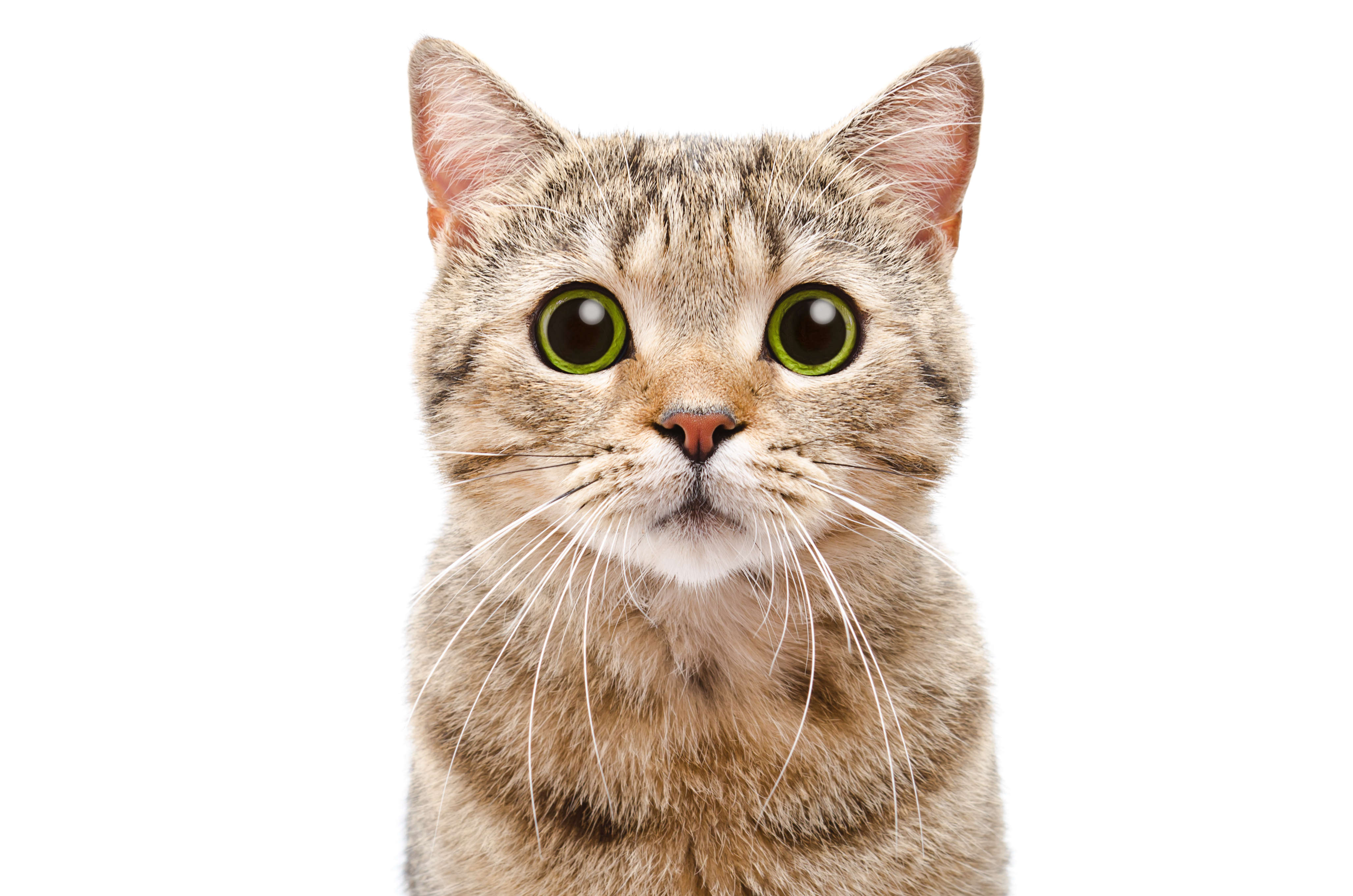 Listen and guess
What is it?
It’s a dog.
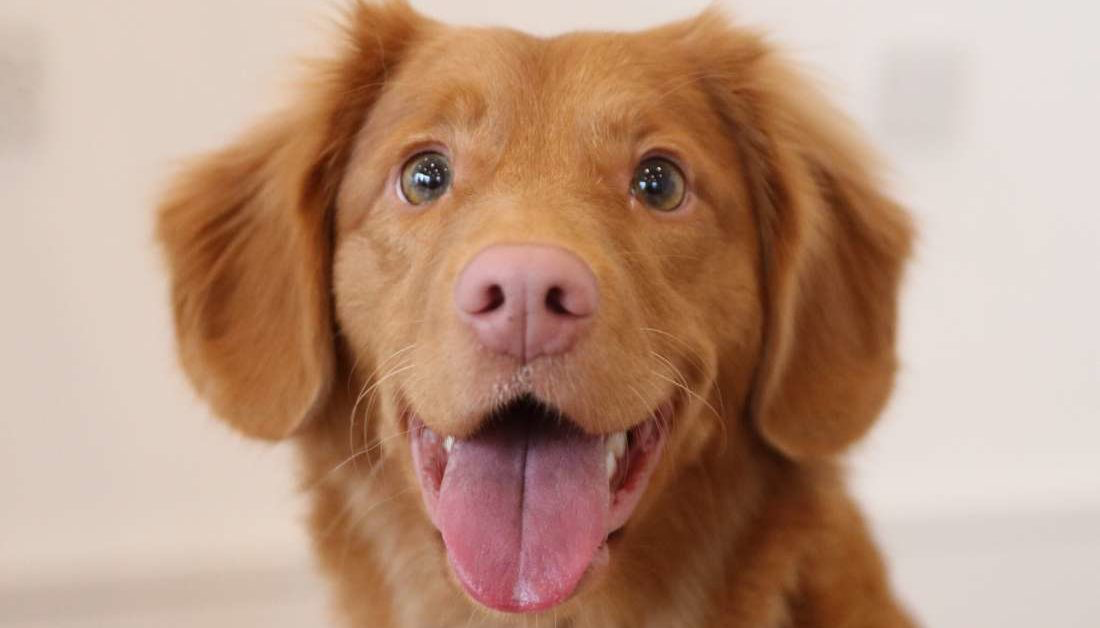 woof!
Listen and guess
What is it?
It’s a bird.
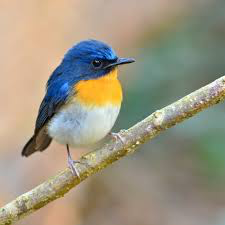 Tweet!
Listen and guess
What is it?
It’s a cow.
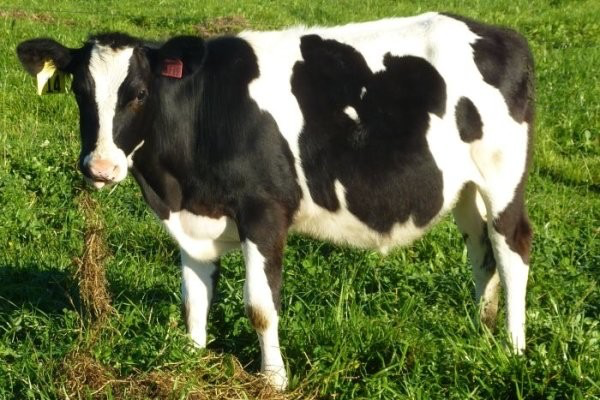 Moo!
Listen and guess
What is it?
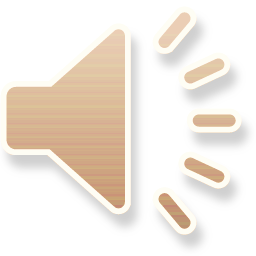 It’s a koala.
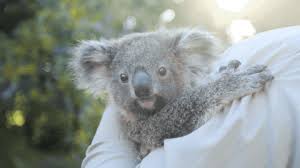 Bello
Listen and guess
What is it?
It’s a pig.
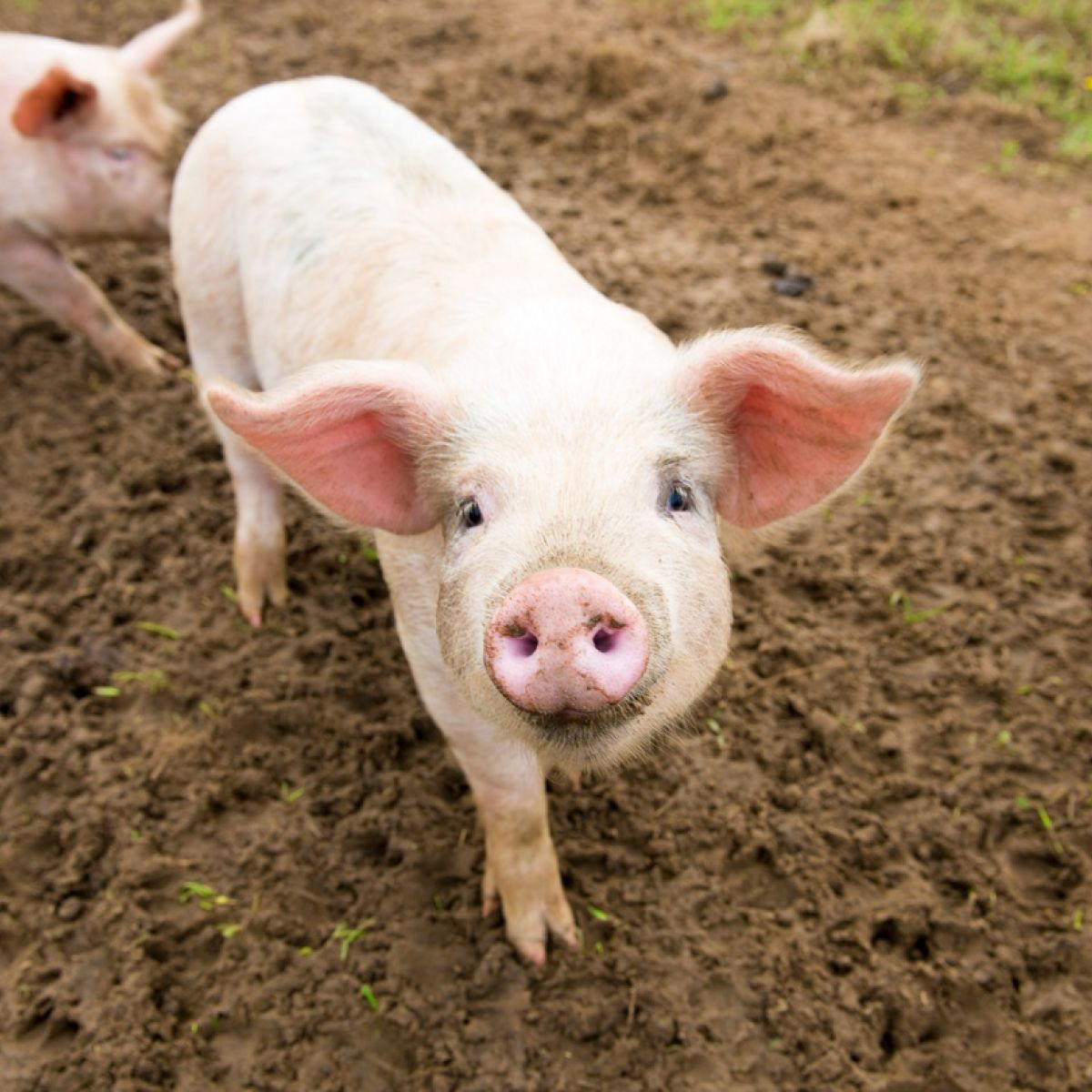 Oink!
Listen and guess
What is it?
It’s a duck.
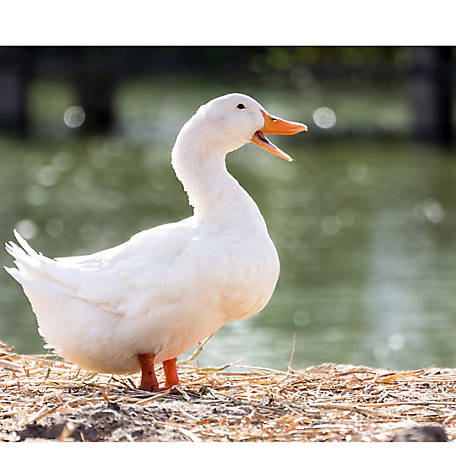 Quack!
Listen and guess
What is it?
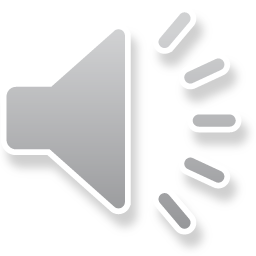 It’s an elephant.
trumpet!
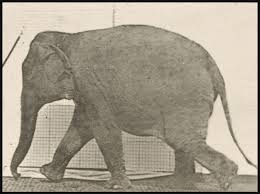 Listen and guess
What is it?
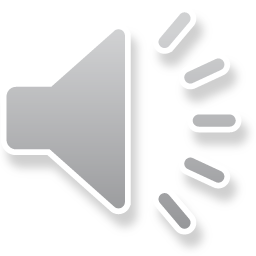 It’s a horse.
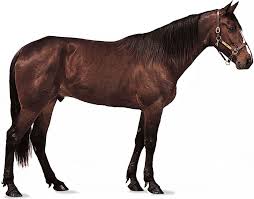 neigh!
Listen and guess
What is it?
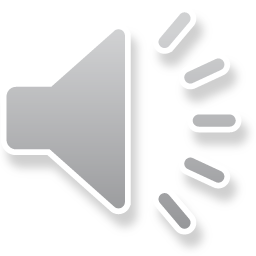 It’s a tiger.
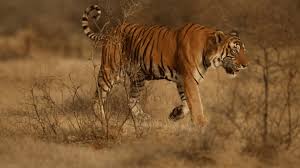 Listen and guess
What is it?
It’s a mouse.
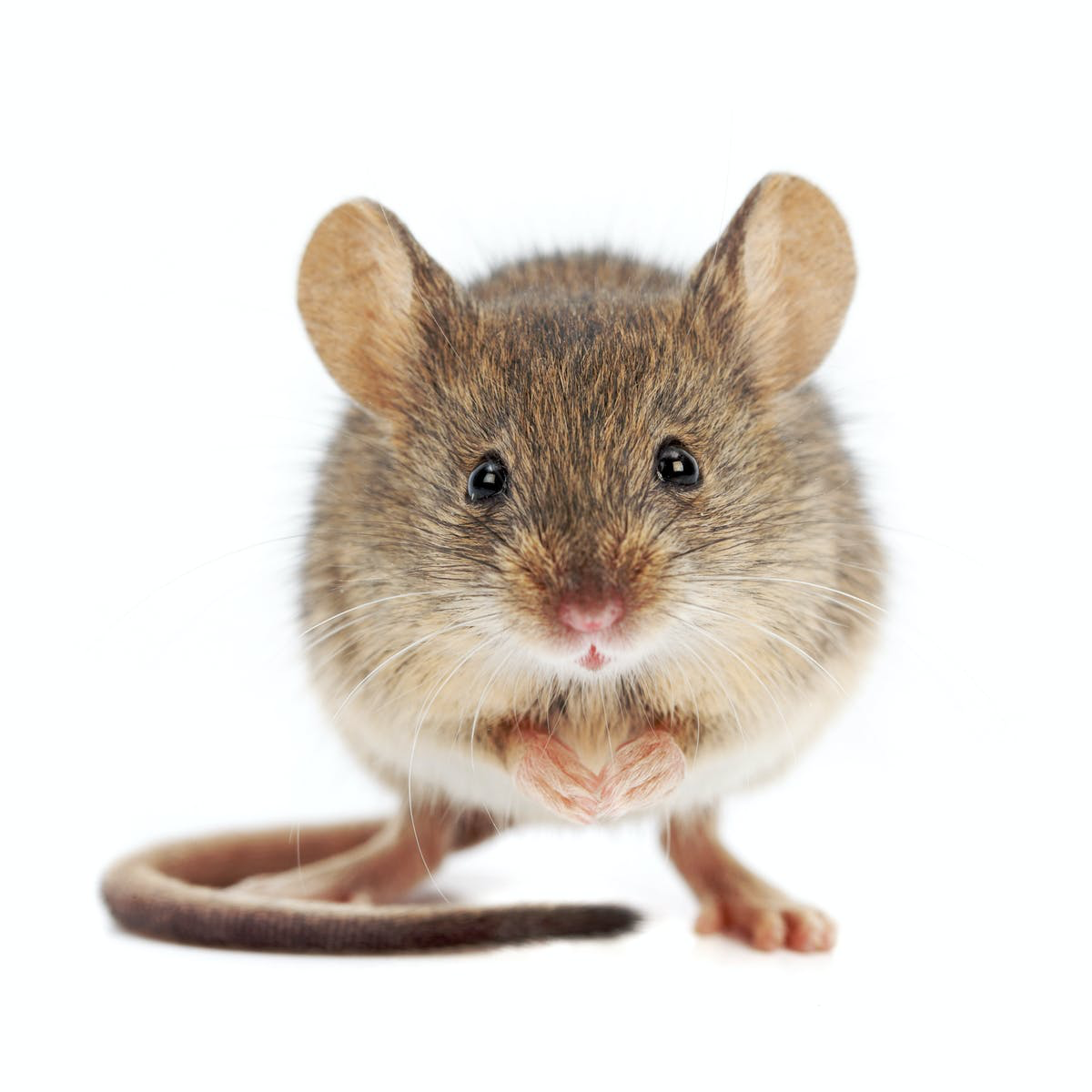 Squeak!
Listen and guess
What is it?
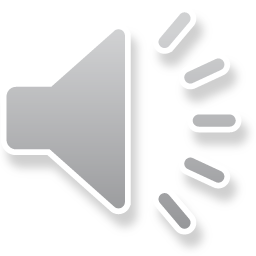 It’s a lion.
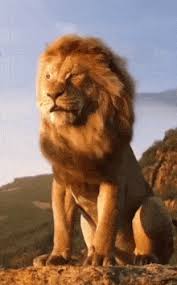